Bài 19: Tết Nguyên Đán
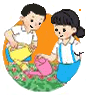 Hoạt động giáo dục theo chủ đề
1. Hát và vận động theo một bài hát chủ đề “Ngày Tết”.
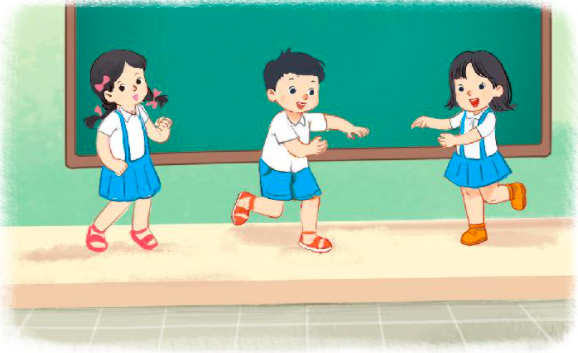 2. Chia sẻ về những điều em đã từng làm cùng gia đình để đón Tết.
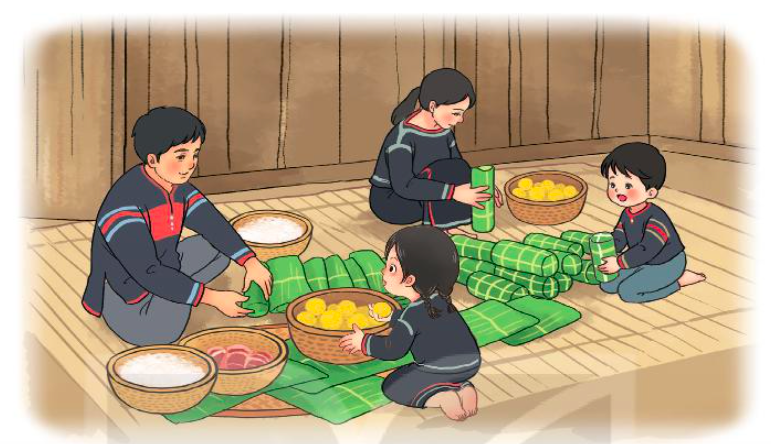 - Nêu những việc em đã làm.
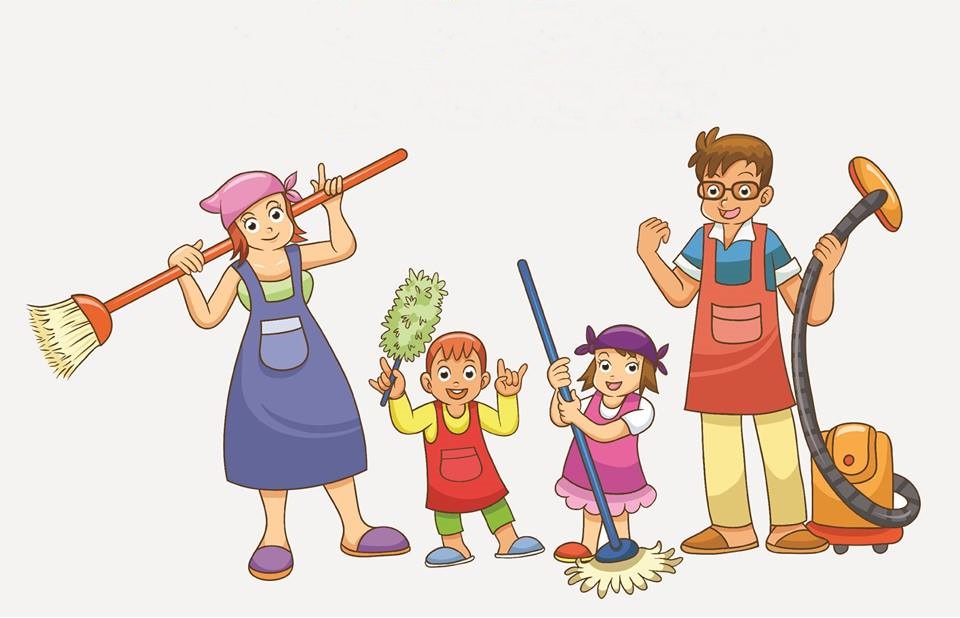 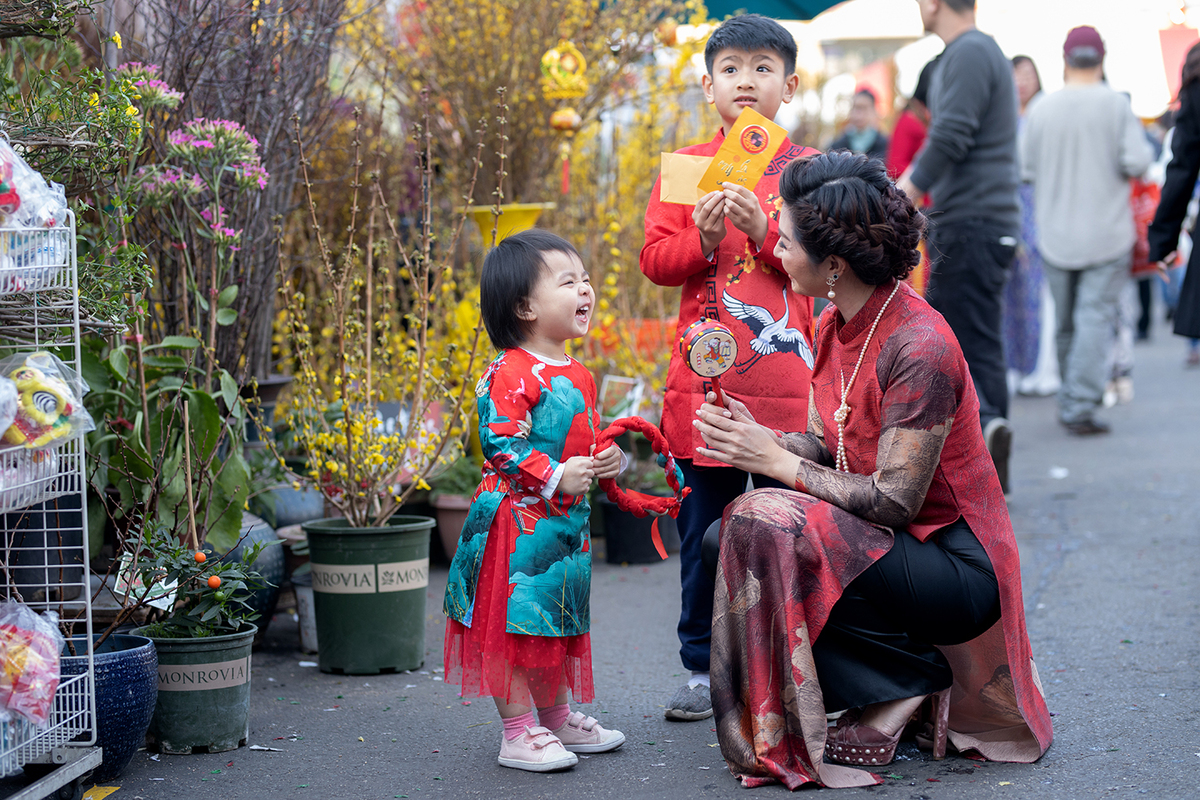 Dọn dẹp nhà cửa
Đi chợ Tết
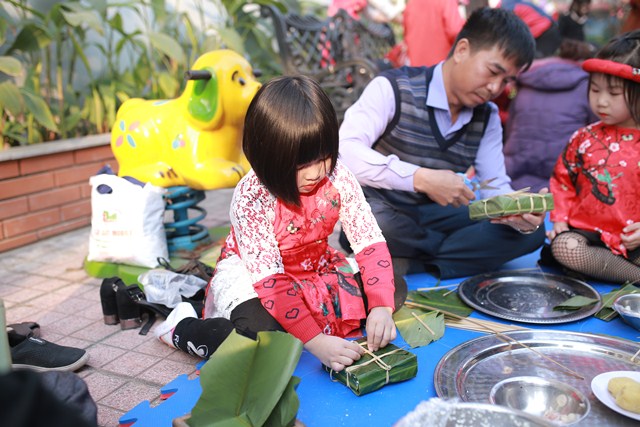 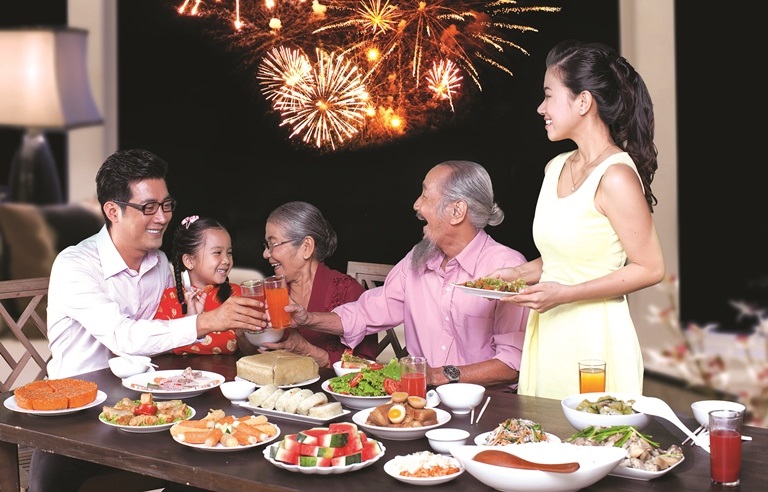 Gói bánh chưng
Đón giao thừa
Nêu cảm xúc của em khi được làm những việc đó
Hoạt động sau giờ học
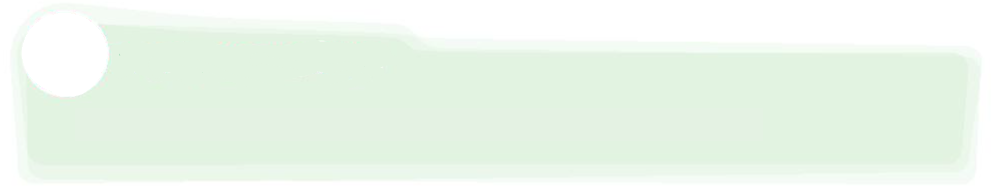 - Cùng bố mẹ xem lịch và đánh dấu ngày Tết Nguyên đán năm nay.
- Tìm hiểu về phong tục truyền thống ngày Tết quê em.
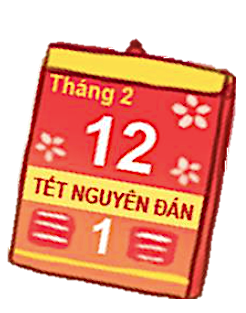 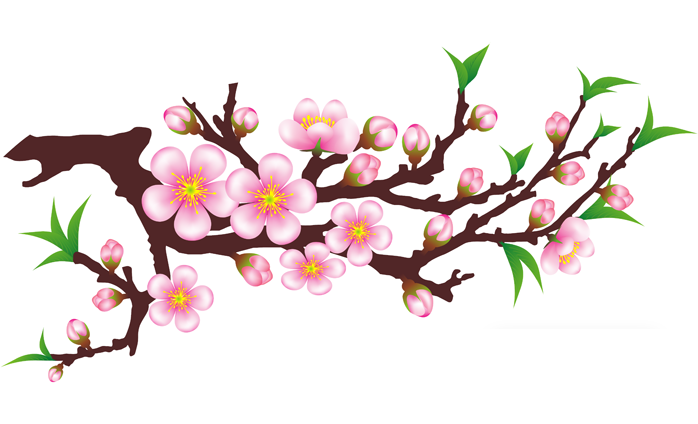